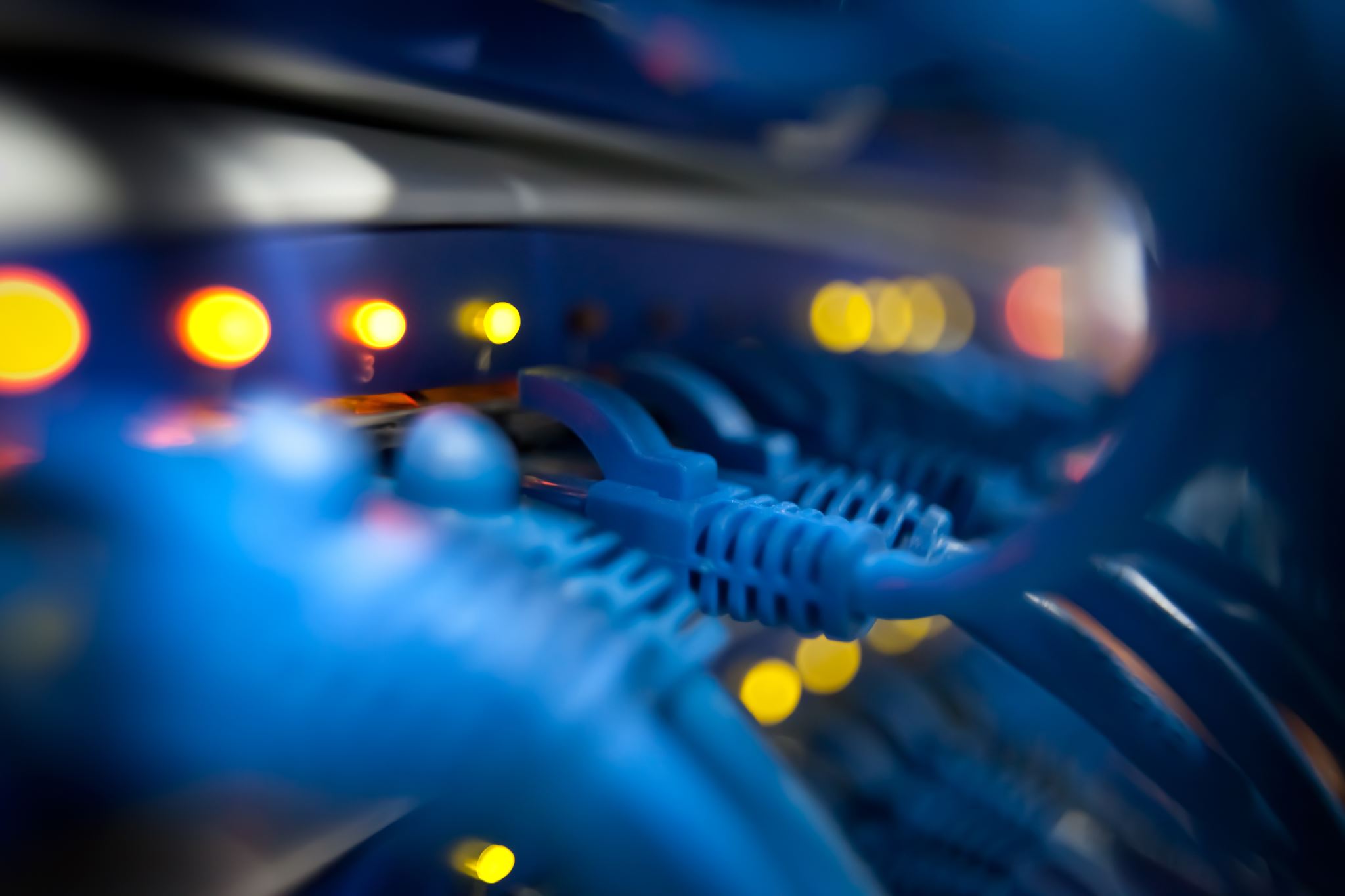 LA COMUNICACIÓN
UD2 (Parte I)
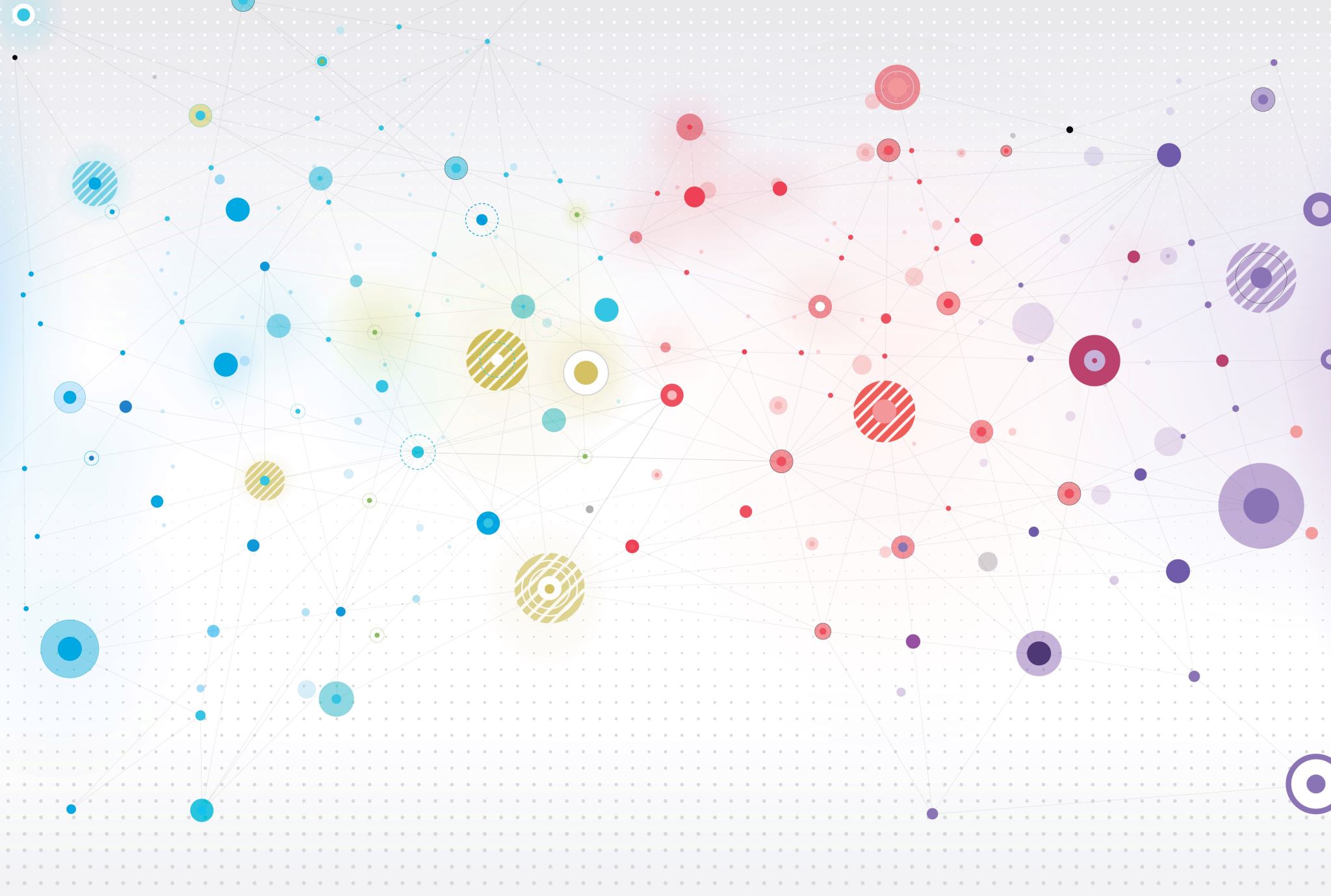 objetivos
CONOCER LOS ELEMENTOS DE LA COMUNICACIÓN
ENTENDER CÓMO FUNCIONA EL PROCESO DE COMUNICACIÓN
IDENTIFICAR LAS BARRERAS EN LA COMUNICACIÓN 
DISTINGUIR LOS TIPOS DE COMUNICACIÓN QUE EXISTEN.
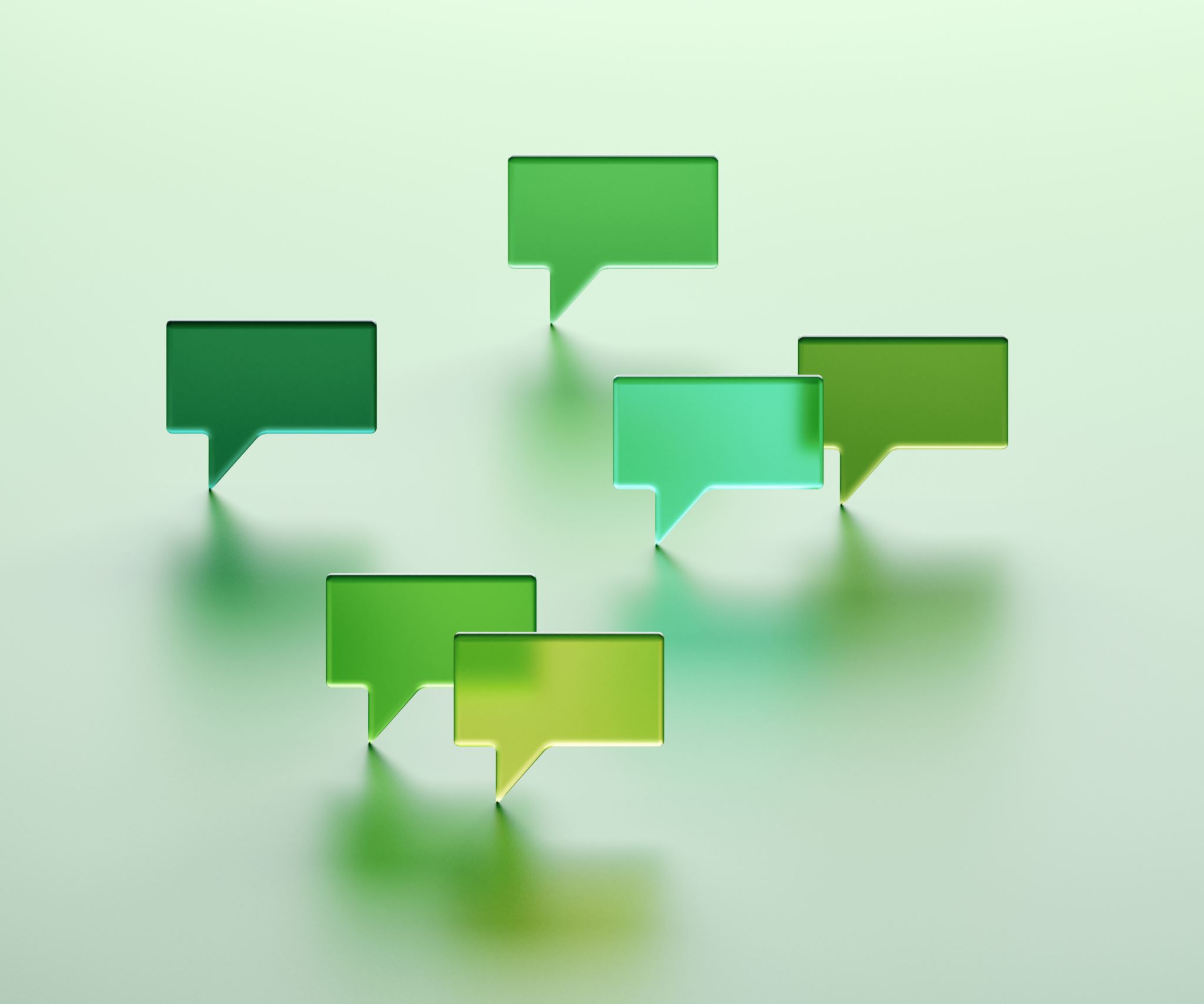 índice
La comunicación 
El proceso de la comunicación y sus elementos
Tipos de comunicación
Barreras y dificultades de la comunicación
Las habilidades sociales
La comunicación en la atención sanitaria
La comunicación en teleemergencias
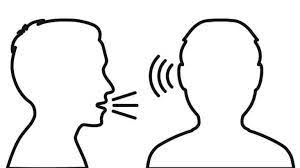 La comunicación
La comunicación es el proceso mediante el cual una persona emisora transmite un mensaje a una persona receptora por medio de un código, para compartir ideas, percepciones, experiencias o información.
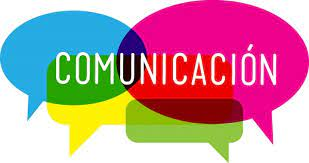 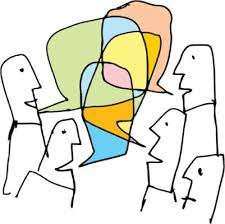 La comunicación
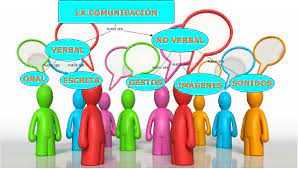 EL proceso de la comunicación Y SUS ELEMENTOS
Cuando una persona se comunica con otra tiene por objeto que el mensaje que desea transmitir llegue hasta la persona receptora, y en este proceso intervienen distintos elementos.
Para llevar a cabo un proceso de comunicación es necesario conocer los principales componentes de dicho proceso, que son:
ELEMENTOS DE LA COMUNICACIÓN
ETAPAS DEL PROCESO DE LA COMUNICACIÓN
FUNCIONES DE LA COMUNICACIÓN
2.1 ELEMENTOS DE LA COMUNICACIÓN
Los elementos esenciales en la comunicación son los siguientes:
Emisor/a
Receptor/a
Mensaje 
Código
Contexto
Canal
Retroinformación o feedback
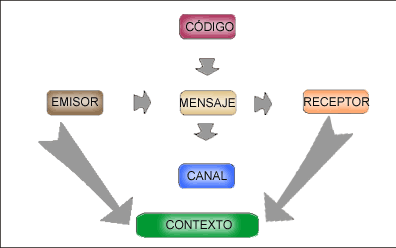 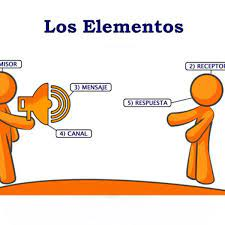 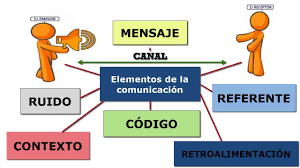 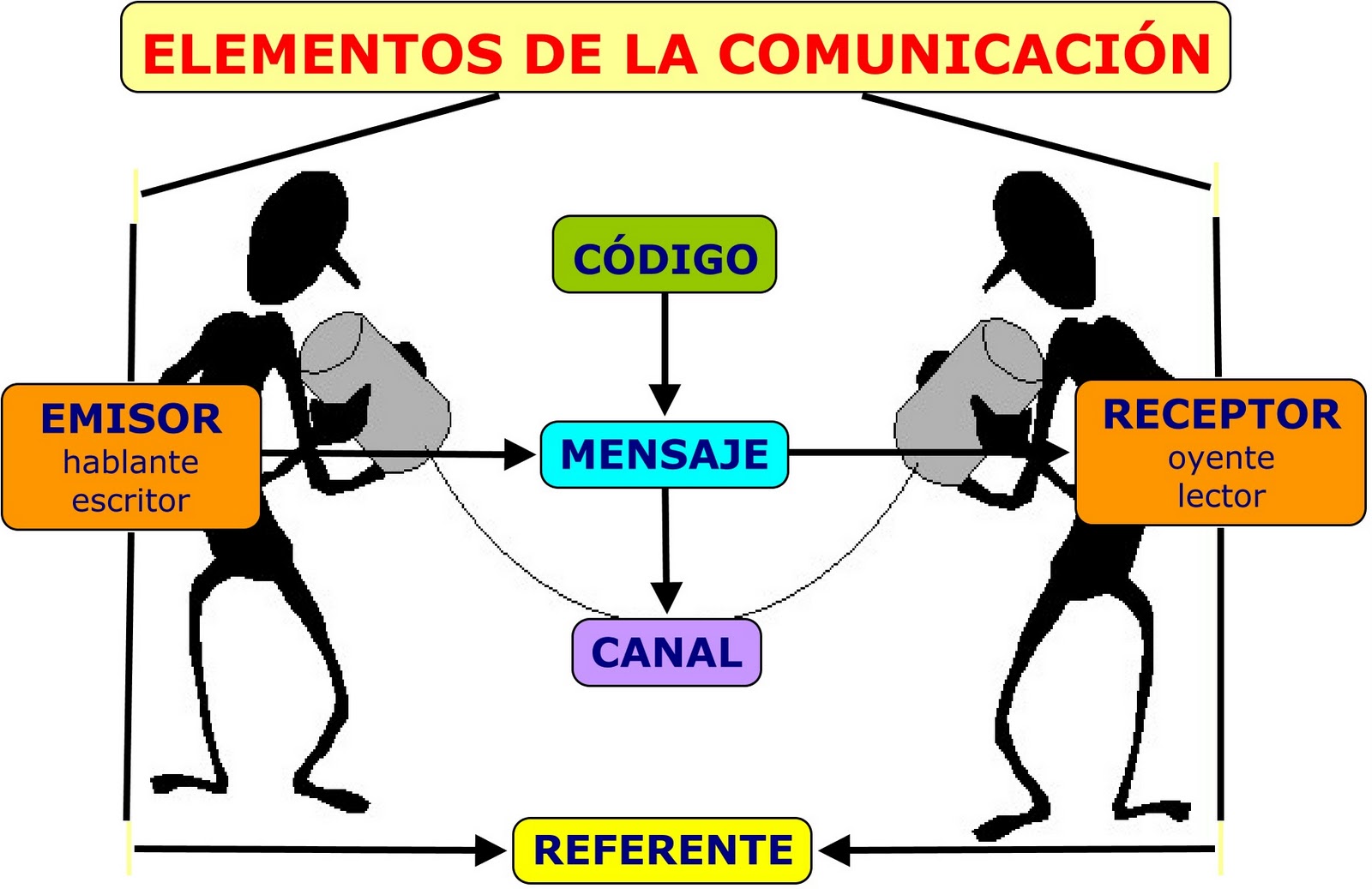 2.2 ETAPAS DEL PROCESO DE LA COMUNICACIÓN
Todos los elementos de la comunicación se combinan para dar lugar al proceso comunicativo, que podemos sintetizar en una serie de fases o etapas.
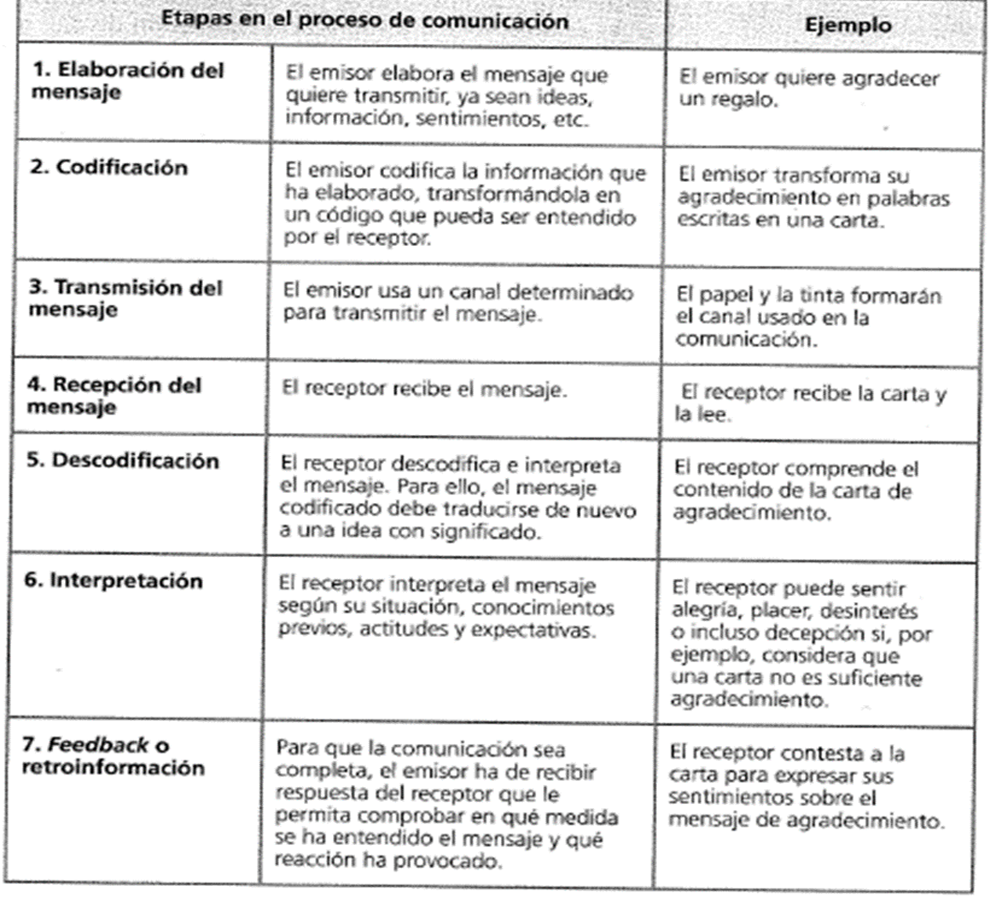 2.3 FUNCIONES DE LA COMUNICACIÓN
2.3 FUNCIONES DE LA COMUNICACIÓN
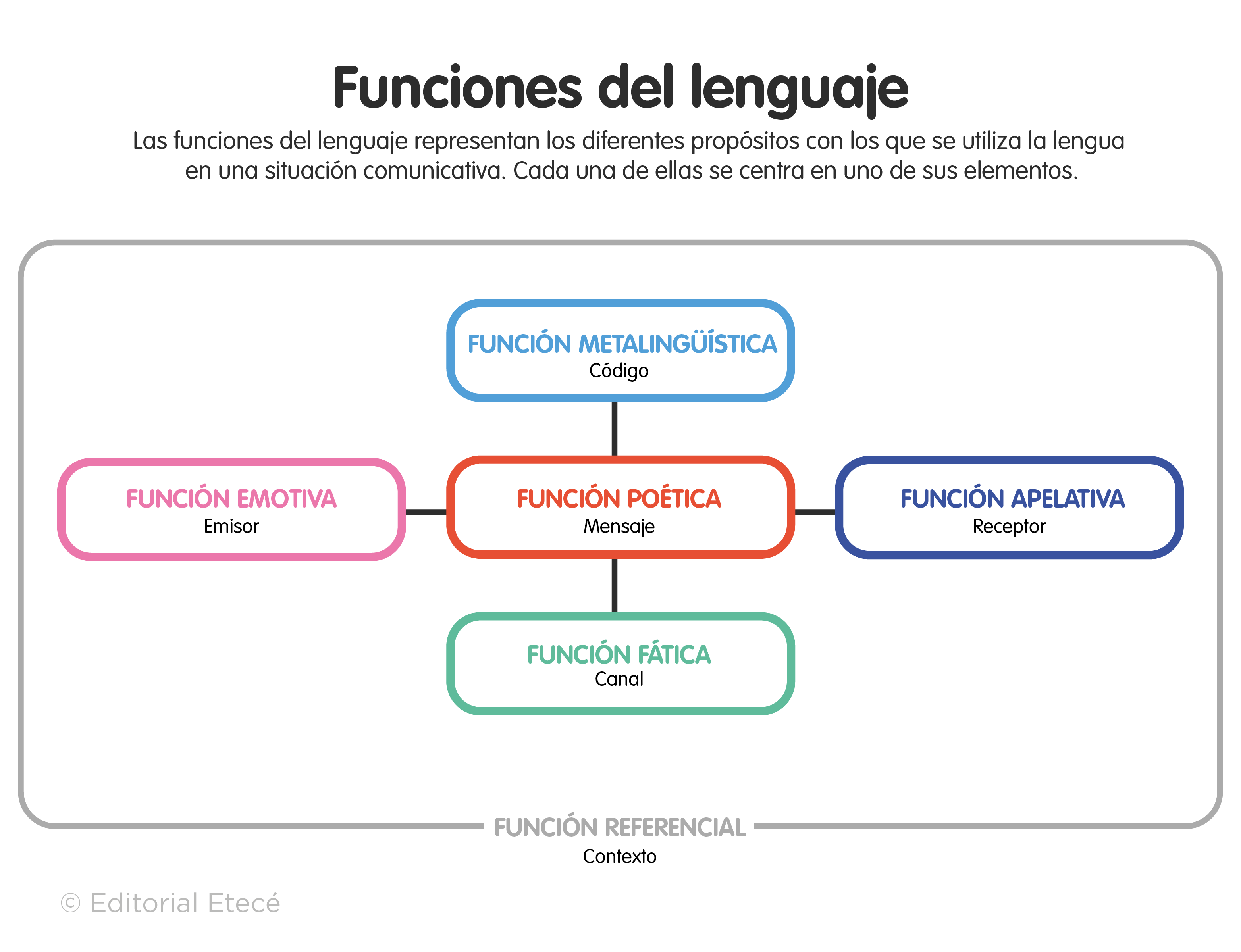 2.3 FUNCIONES DE LA COMUNICACIÓN
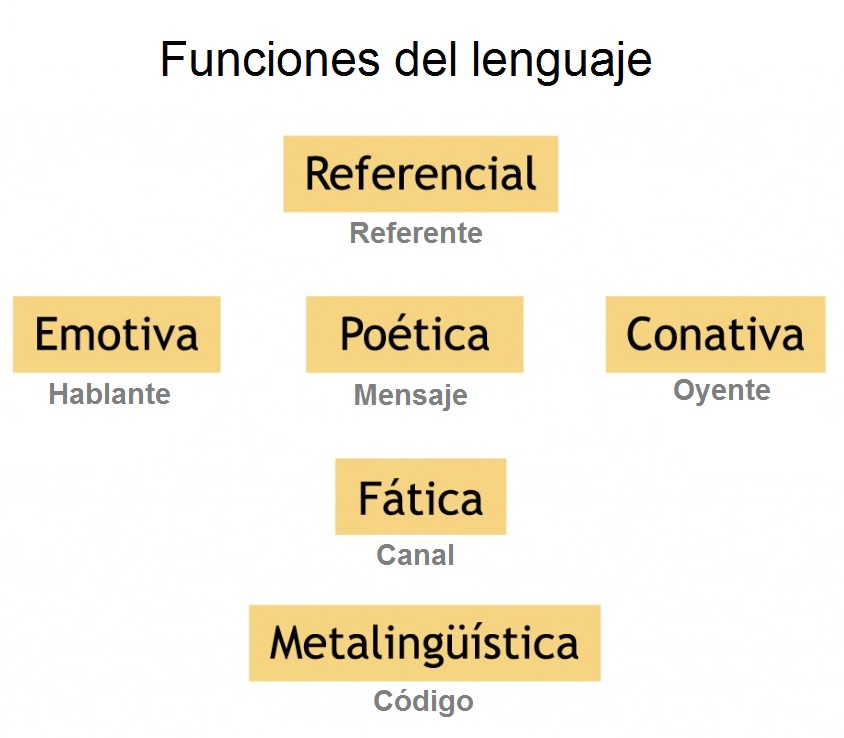 Tipos de comunicación
La comunicación puede realizarse de diferentes formas y podemos clasificarlas en:
COMUNICACIÓN VERBAL: es la que tiene lugar mediante el uso del lenguaje. 
COMUNICACIÓN NO VERBAL: es aquella que no usa las palabras como elemento de comunicación, sino que tiene lugar a través de signos de gran variedad.
Icónico
Corporal
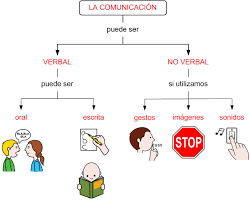 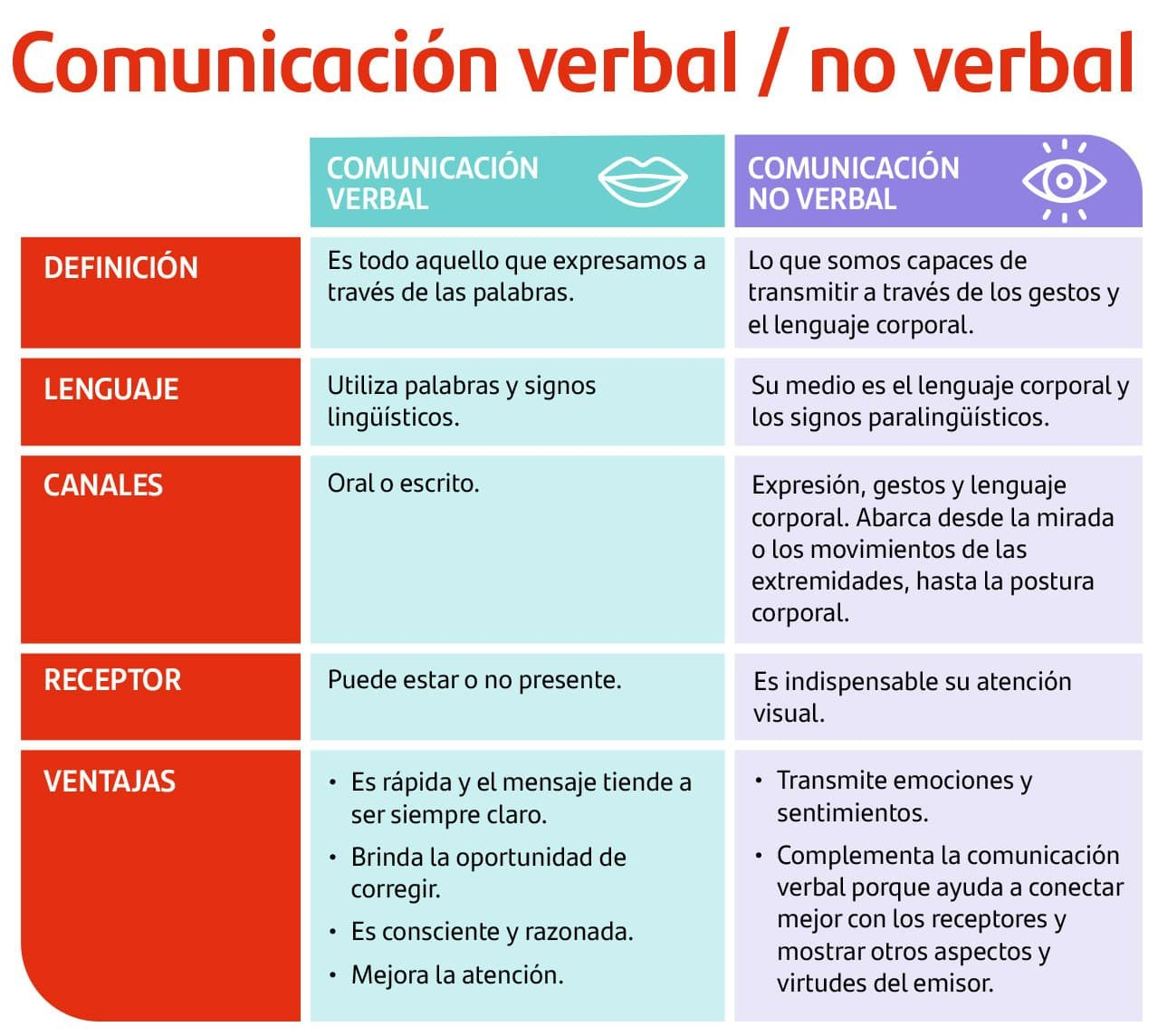 3.1 comunicación verbal
Es la principal forma de comunicación que se emplea y puede ser clasificada en:
Comunicación verbal oral, es la que utiliza los signos orales y palabras habladas.
Comunicación verbal escrita, es la que emplea signos gráficos.
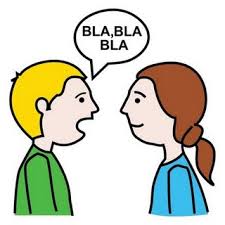 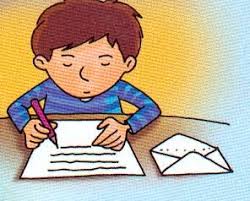 A. comunicación verbal oral
b. comunicación verbal escrita
b. comunicación verbal escrita
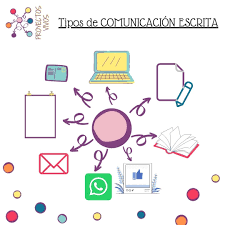 Para que la comunicación escrita sea eficaz debe cumplir una serie de condiciones:
Se debe tener claro qué queremos comunicar y a quién.
El texto debe ser claro, bien estructurado, comprensible para el o los destinatarios, y estar correctamente redactado.
Es conveniente destacar y repetir las ideas más importantes.
La presentación debe ser cuidadosa.
No se debe hacer con prisas.
3.2 comunicación no verbal
ICÓNICO. Engloba muchas formas de comunicación no verbal: 
Códigos universales: sirenas, Morse, Braille, lenguaje de signos
Códigos semiuniversales: el beso, signos de luto o duelo 
Códigos particulares o secretos: señales de los árbitros deportivos
CORPORAL, gestos movimientos, tomo de voz, la ropa e incluso el olor corporal
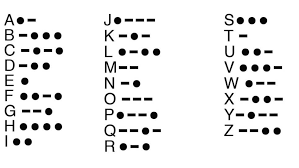 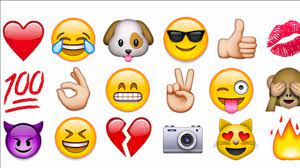 Morse binario
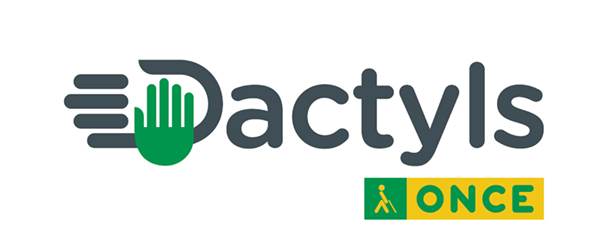 App DACTYLS para iOS y Android
Esta aplicación tiene como objetivo dar a conocer y difundir el sistema de comunicación DACTYLS, con el fin último de posibilitar su aprendizaje entre las personas con sordoceguera, su entorno más cercano y los profesionales que trabajan en la atención a este colectivo y todo ello gracias a la estandarización llevada a cabo con el sistema, establecida y consensuada por las propias personas sordociegas.
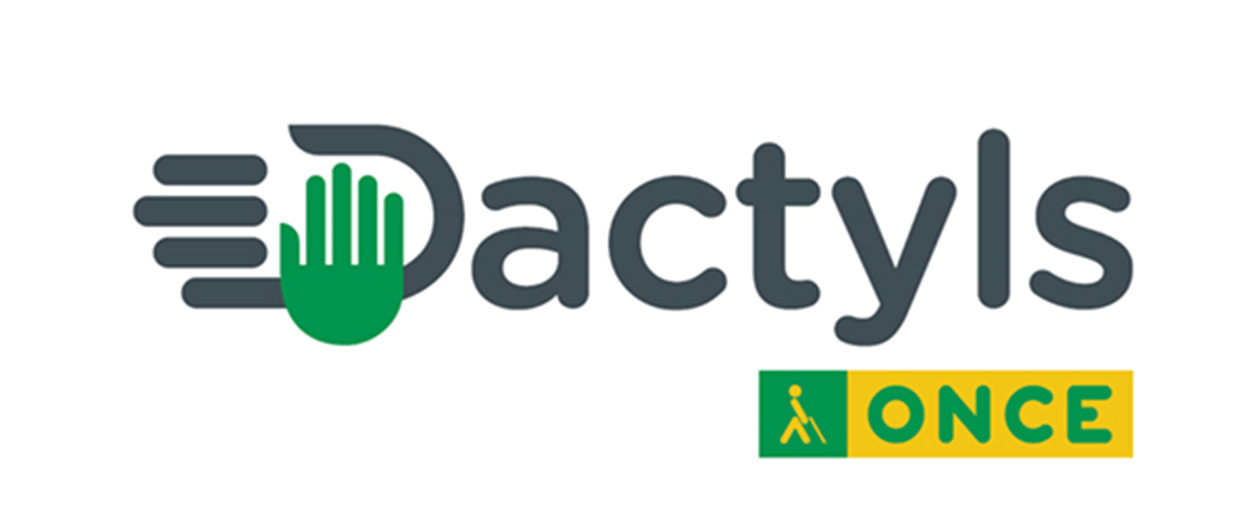 Se trata de un sistema de comunicación táctil, es decir, sirve para emitir y recibir información a través del tacto. Partiendo del deletreo de una parte del mensaje a través del alfabeto dactilológico táctil y siguiendo la estructura de la lengua oral, incorpora signos táctiles (de momento el sistema cuenta con 750 signos) que sirven para transmitir palabras, grupos de palabras o expresiones de la lengua oral, evitando el deletreo de todas ellas y agilizando de forma muy relevante la transmisión del mensaje.
Se trata de un potente recurso para alcanzar una mejor conexión y un mayor acceso a la información de las personas sordociegas que no pueden recibir los mensajes, ni auditivamente, ni por medio de la lectura labial.
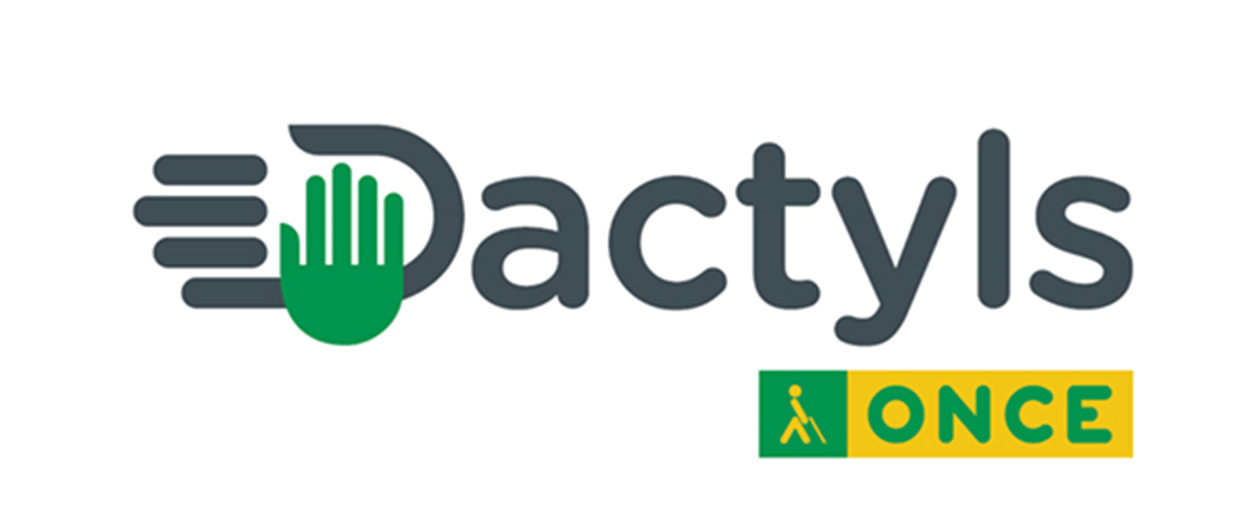 La App contiene videos de todos los signos que componen el sistema, con una vista frontal y otra lateral, información necesaria para su aprendizaje, además de otros datos asociados a cada uno de ellos, así como su descripción visual. El material se completa con la documentación relativa al funcionamiento y aprendizaje del sistema.
El uso del DACTYLS mejora la forma de comunicación de las personas sordociegas usuarias del alfabeto dactilológico, ya que les aporta una mayor velocidad en la transmisión de los mensajes, una recepción de mayor cantidad de información en menos tiempo, además de la posibilidad de recibir información contextualizada del entorno de forma paralela al mensaje oral. Todo ello posibilita que la persona con sordoceguera se haga una representación de la situación comunicativa lo más inmediata y completa posible para poder actuar de manera consecuente.
3.2 comunicación no verbal
Es la realizada por cualquier medio no lingüístico
Sus principales componentes son:
COMUNICACIÓN PARALINGÜÍSTICA o PARAVERBAL. Aquellas conductas o elementos no verbales que se expresan con la voz, como son: volumen, velocidad, fluidez verbal, pausas, tono y timbre al hablar
KINESIA. Se refiere a la información que se transmite por medio de las posiciones o movimientos corporales, entre los que destaca la expresión facial. Es, por tanto, el estudio de los movimientos del cuerpo o lenguaje corporal, como: apariencia física, contacto ocular, proximidad, gestos, expresión facial, la sonrisa, mirada, brazos y manos, etc.
PROXEMIA. Estudio del espacio corporal y las distancias de aproximación. Se refiere a la distancia física que separa a las personas que se comunican; incluye distancia pública, distancia social y distancia personal e íntima. Cuando ambas personas se sienten cómodas, una mayor proximidad indica mayor confianza o complicidad.
3.3 COMUNICACIÓN FORMAL E INFORMAL
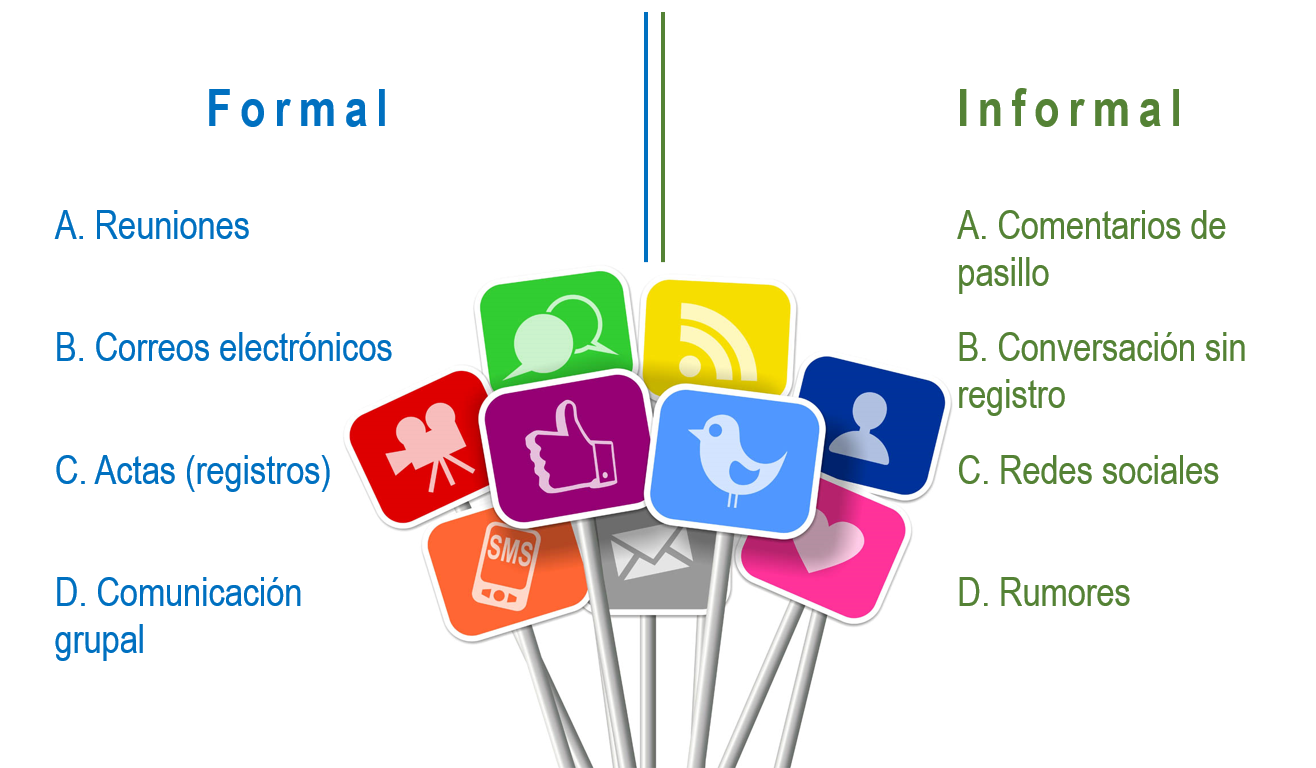 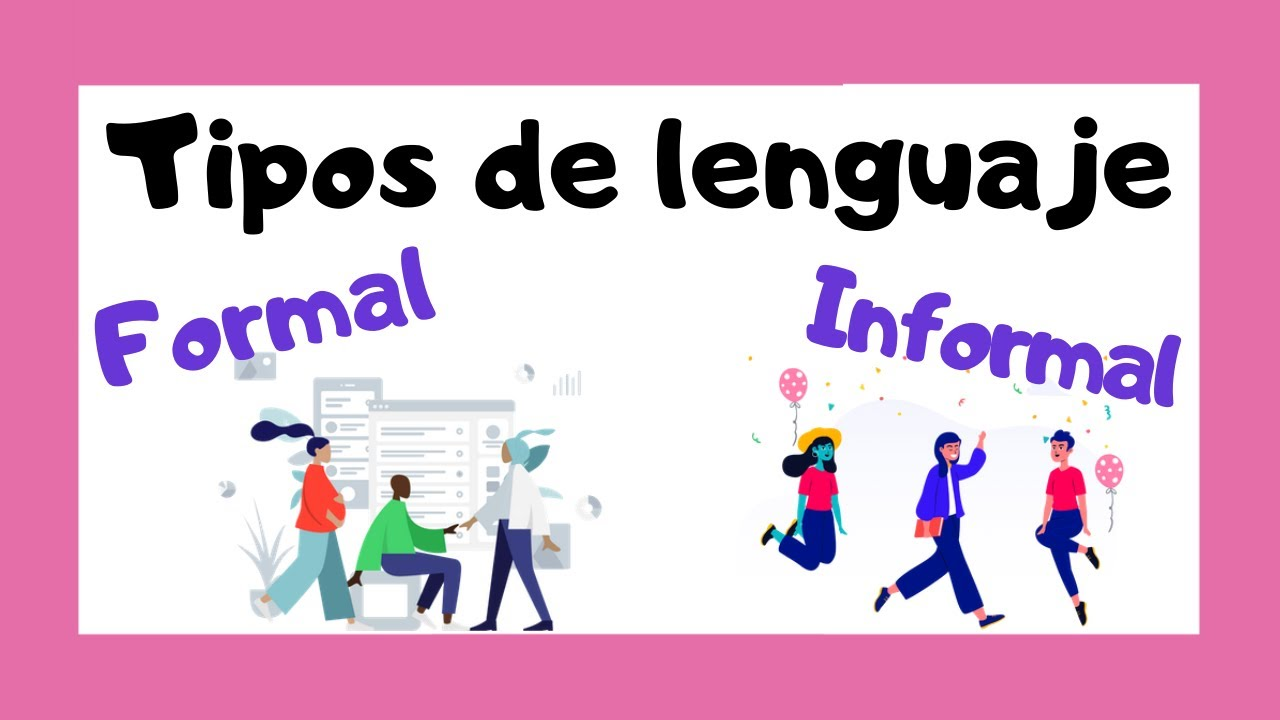 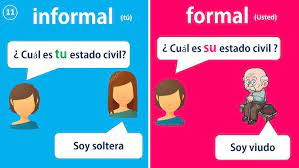 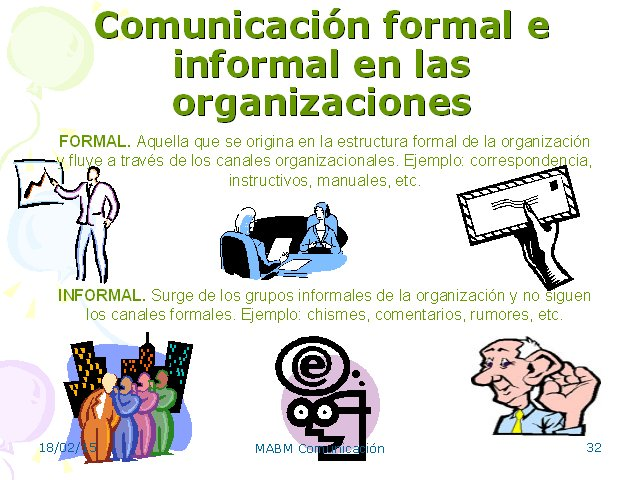 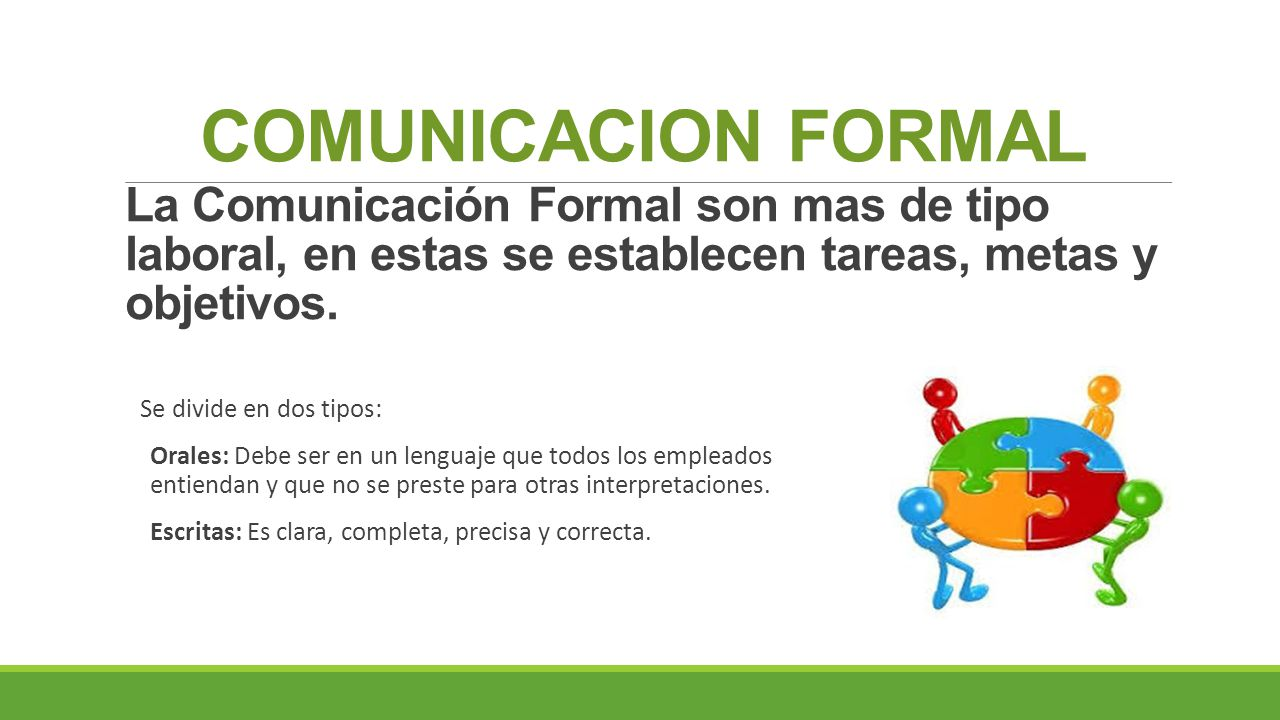 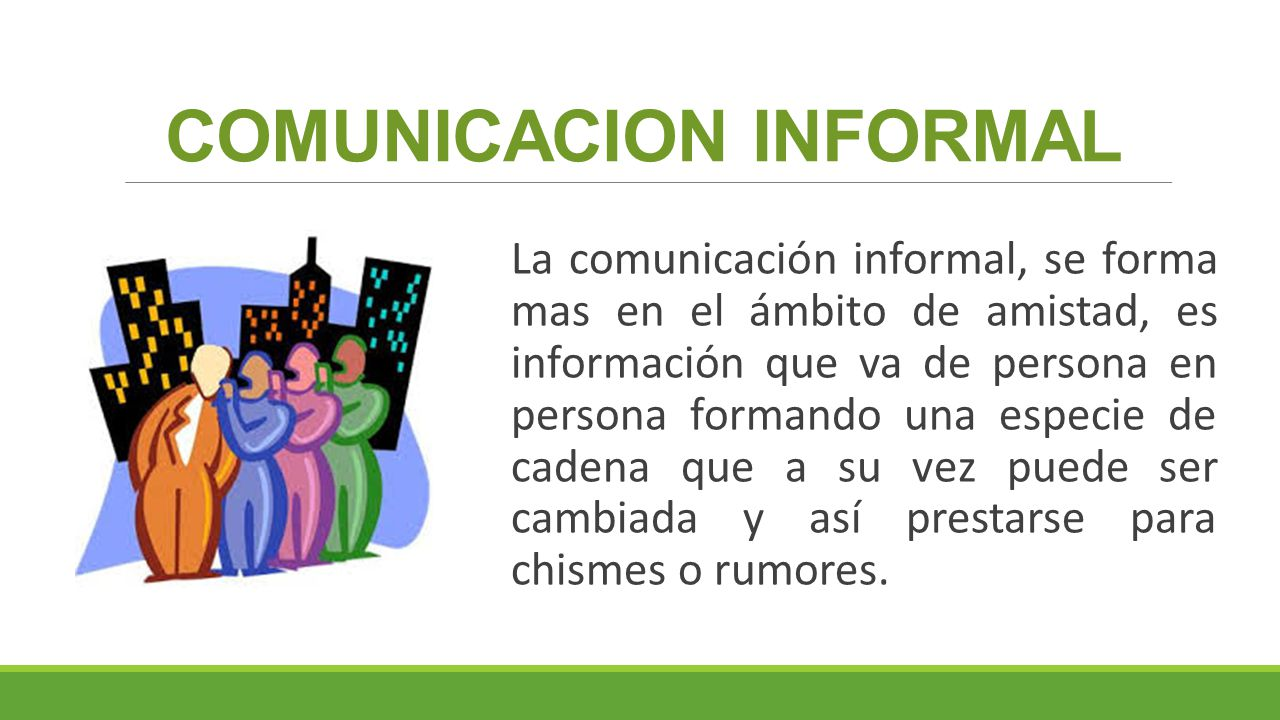 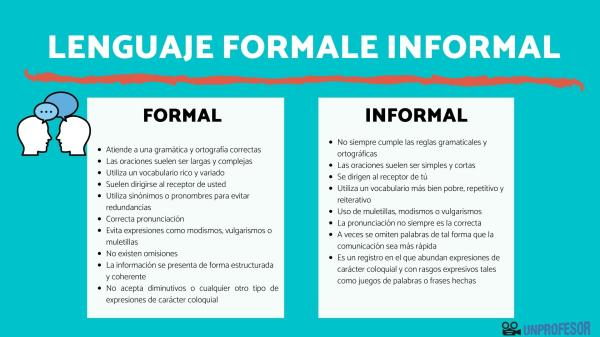 Barreras y dificultades de la comunicación
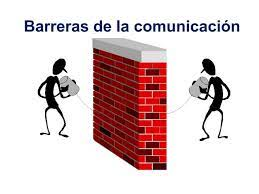 Son las diversas circunstancias que dificultan la comunicación y hacen que se pierda su efectividad.
Los tipos de barreras comunicativas son:
Barreras del mensaje
Barreras en el código
Barreras físicas
Barreras personales o psicológicas
Barreras del mensaje
Se producen cuando el emisor elabora el mensaje de manera inadecuada, generalmente por un exceso o déficit de información.
POR EXCESO DE INFORMACIÓN. La cantidad de información del mensaje es excesiva superando el nivel de comprensión o atención del receptor. Por ello, debemos evitar que el mensaje sea demasiado largo o complejo, y si es necesario comunicar mucha información => hacerlo en bloques e ir confirmando que la persona va comprendiendo antes de continuar.
POR ESCASEZ DE INFORMACIÓN. Hace que el mensaje no resulte suficientemente comprensible. Ocurre cuando los mensajes tienen poca información y como consecuencia, puede ser que el receptor presuponga o deduzca parte de la información no recibida, lo que puede dar lugar a interpretaciones erróneas o inexactas.
Barreras EN EL CÓDIGO
Se producen cuando la persona emisora y la receptora usan un código que alguna de ellas no domina suficientemente bien. 
Son problemas en los procesos de codificación o descodificación que se producen cuando las palabras o símbolos usados por el emisor pueden ser interpretados de manera diferente o incluso errónea por el receptor.
Según esto, las causas de este tipo de barreras pueden estar en:
Errores en la codificación, el emisor no conoce bien el código y lo utiliza de manera incorrecta.
Errores en la descodificación, el receptor no conoce bien el código y lo descodifica de manera incorrecta.
Barreras EN EL CÓDIGO
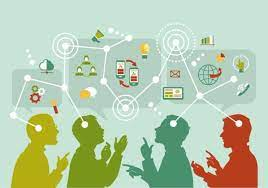 Algunas medidas que se pueden adoptar en teleemergencias para limitar estas barreras son:
Si la otra persona entiende y habla el idioma, pero no tiene un buen dominio, usar frases cortas y un vocabulario sencillo e ir confirmando que entiende lo que le decimos.
Si la otra persona no conoce el idioma, averiguar con qué idioma puede comunicarse y usarlo, o transferir la llamada a alguien que lo conozca.
En cualquier caso, no utilizar vocabulario técnico que las personas que no pertenezcan al entorno sanitario o de emergencias no puedan comprender.
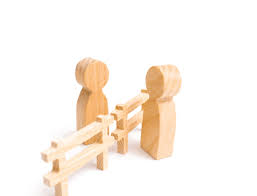 Barreras FÍSICAS
Son los problemas que se producen durante la transmisión de la comunicación y que alteran o dificultan la recepción por parte de la persona emisora.
Pueden tener diferentes causas:
Fisiológicas: ocasionadas por limitaciones funcionales de las personas que intervienen en el proceso, o por necesidades físicas no cubiertas. Son problemas en el habla o de la audición derivados de la situación de emergencia, ya sea causa de una lesión o por la tensión del momento. Intentar que la persona se centre en la conversación y se calme es la mejor herramienta para que consiga expresarse.
Ambientales: están causadas por interferencias en el ambiente que dificultan o impiden la comunicación. Son propias del ambiente en el que se desarrolla la comunicación (ruidos, presencia de maquinaria que interfiera en la señal inalámbrica, mascarillas…). Hablar en voz alta, pero sin gritar, y vocalizar reduce el efecto de esta barrera.
Materiales: se deben al funcionamiento defectuoso de los aparatos usados en la comunicación (desconexiones, averías del teléfono, agotamiento de batería, mal funcionamiento de las redes de comunicación,…)
Barreras personales o psicológica
Son problemas en la comunicación que provienen de una interpretación errónea del mensaje por parte del receptor, debido a sus emociones, valores, expectativas, etc.
Los factores que pueden actuar de barrera personal o psicológica en la interpretación de un mensaje son: prejuicios, estereotipos, expectativas, y percepción selectiva.
Prejuicios: sentimientos, valores o creencias que hacen que la persona tenga una actitud negativa, y con menor frecuencia positiva, hacia otra persona. 
Si la persona receptora tiene prejuicios hacia la persona emisora, interpretará su mensaje de forma poco objetiva o lo rechazará sin prestarle atención.
Si la persona emisora tiene prejuicios hacia la receptora, la primera adoptará una actitud negativa, paternalista o indolente y elaborará su mensaje de forma distinta a como lo haría con otra persona.
Barreras personales o psicológica
Estereotipos: imágenes mentales preconcebidas que pueden dar lugar a aceptar incondicionalmente el mensaje o rechazarlo por prejuicios. Con frecuencia las personas pueden atribuir una serie de características a un colectivo determinado, y asumir que todas las personas que forman parte de ese colectivo se ajustan a esa imagen preconcebida. Por ejemplo, mostrar reticencia ante las preguntas de otra persona por ser esta muy joven, o mostrar una aceptación acrítica ante otra persona por su cargo.
Expectativas: son las cosas que se esperan que sucedan. La persona receptora, de forma no intencionada, puede distorsionar o malinterpretar el mensaje que recibe para que se ajuste a sus previsiones o deseos.
Percepción selectiva: la persona receptora selecciona, de forma subjetiva, la parte de la información que le interesa. Se centra en partes del mensaje, haciendo que no se capte correctamente y en su totalidad.